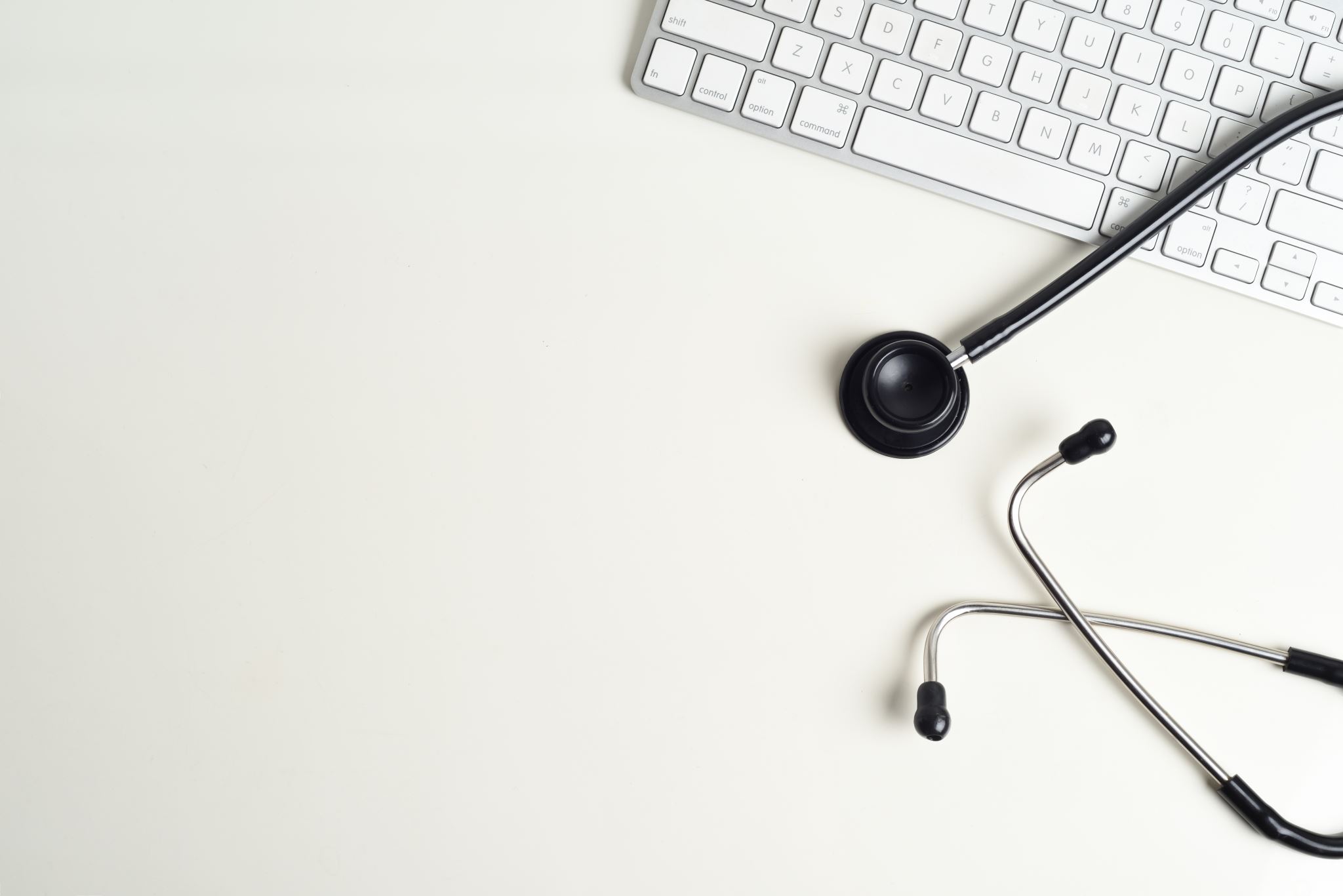 Pratiques avancées en soins infirmiers oncologiques. Partage d’expérience
Belot Benjamin
2012-2015 : IFSI de Brumath 
Infirmier diplômé d’état

2015 -2019 : Clinique St Anne de Strasbourg
IDE en service d’hospitalisation onco-hematologie

2019-2021 : Université Paris Diderot
Diplôme d'État d'infirmier en pratique avancée mention oncologie et hémato-oncologie
Parcours Professionnel
ExpérienceProfessionnelIPA
2021-2022 : Hôpital Saint-Antoine AP-HP PARIS XII 
HDJ post Allogreffe 

2022-Aujourd’hui : Strasbourg Oncologie Libérale
HDJ oncohématologie à la clinique St Anne
HDJ POST-ALLOGREFFE IPA
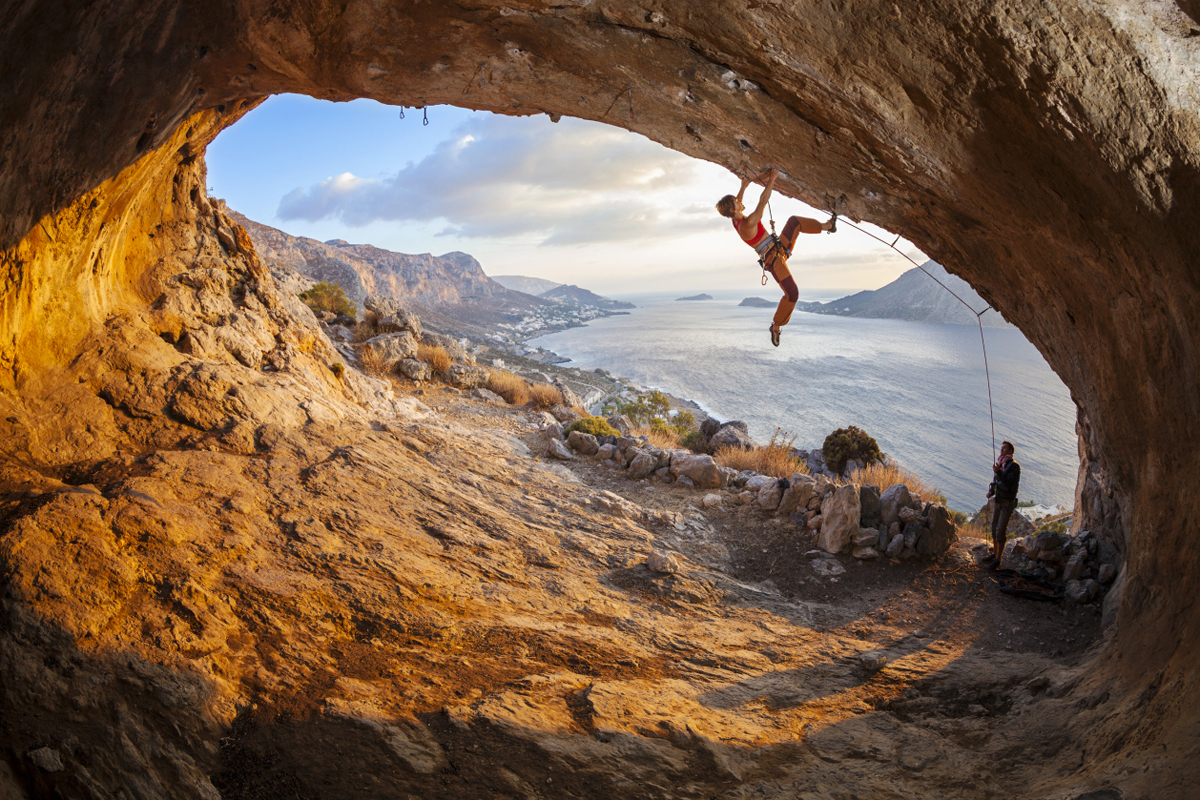 Missions

Examen clinique (GVH)

Immunothérapie

 Renouvellement de prescription (Per os, G CSF, transfusions)

Validation Azacitidine

Recherche clinique
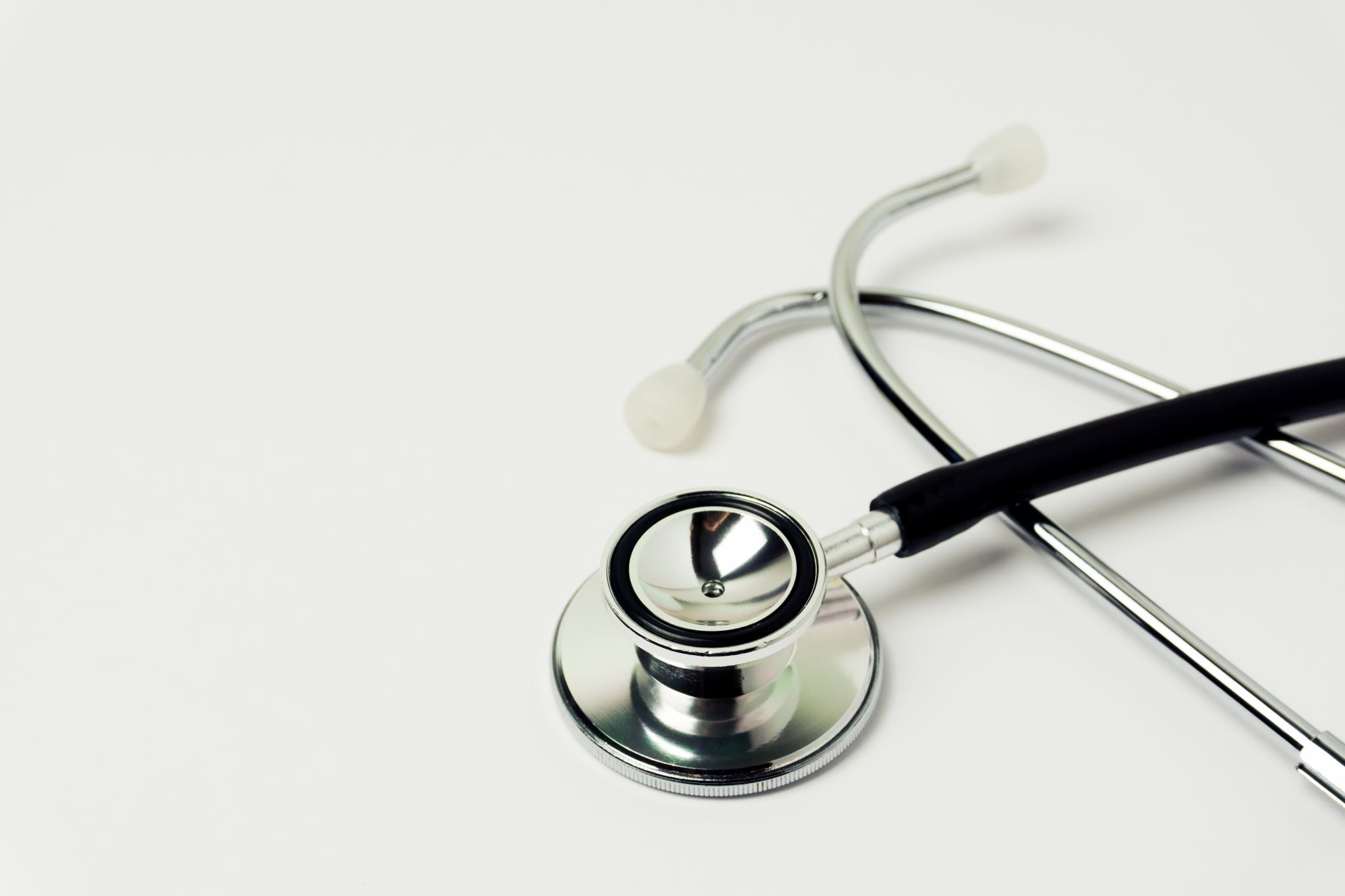 HDJ Onco-Hémato
MISSIONS 

Consultations : 
HDJ thérapie orale / HDJ Onco-gériatrique/ inter cure de chimio
Pré-cancer (Programme interception)
Coordinations
Lien ville hôpital
Programmation traitement (FER, CGR, CHIMIO..)
Bilan martial
1ère prescription oncologue référent
Consignes transfusionnelles 
Carte de groupe + RAI
Coordination HDJ
La Transfusion
[Speaker Notes: Première ligne : centre sur le patient
Seconde ligne : centre sur l’équipe soignante  : rôle de consultant]
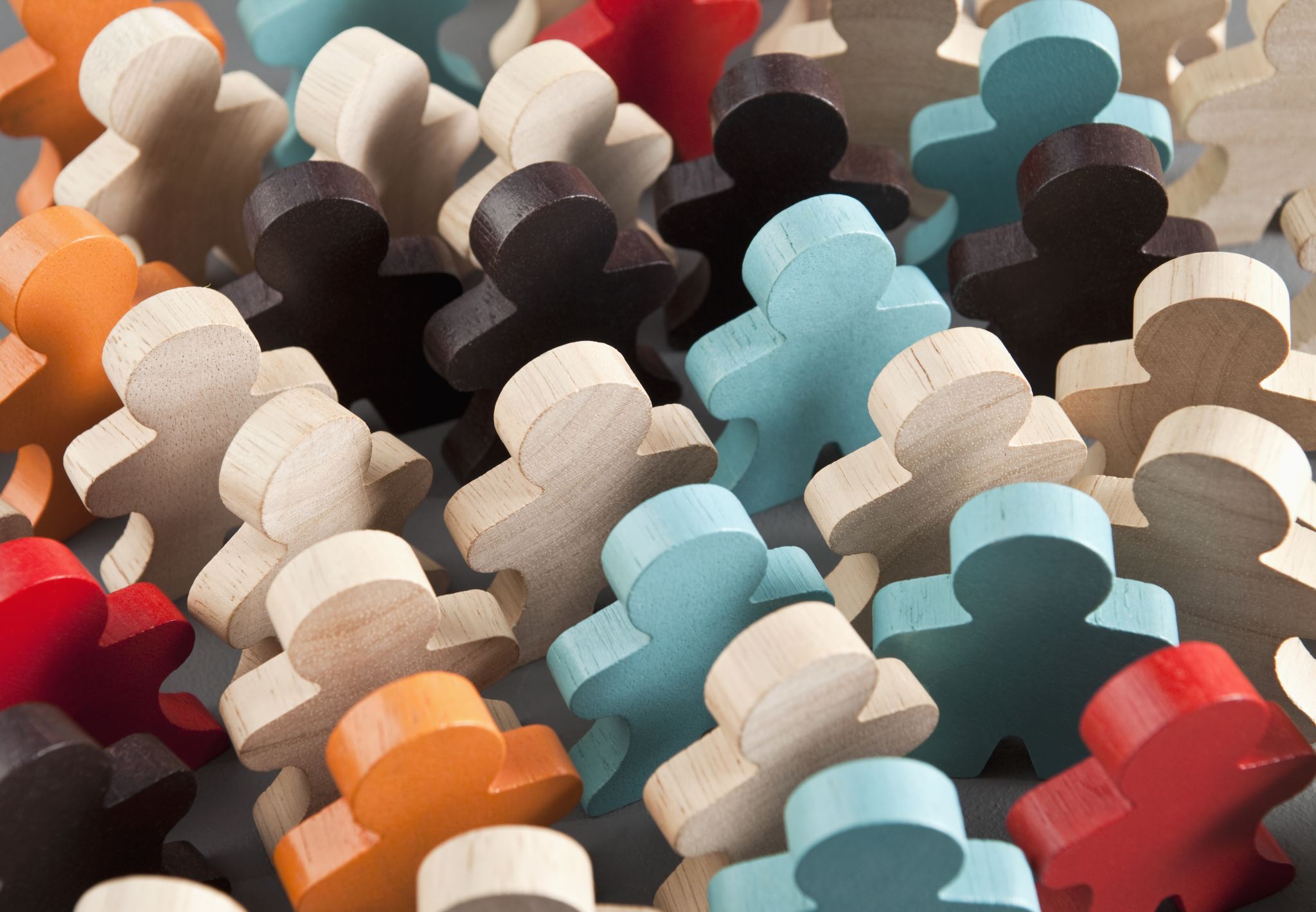 Perspectives IPA
Creation de programmes d’ETP  
Ecriture d’articles 
Poursuivre la recherche en Soins Infirmiers
Consultation post-cancer
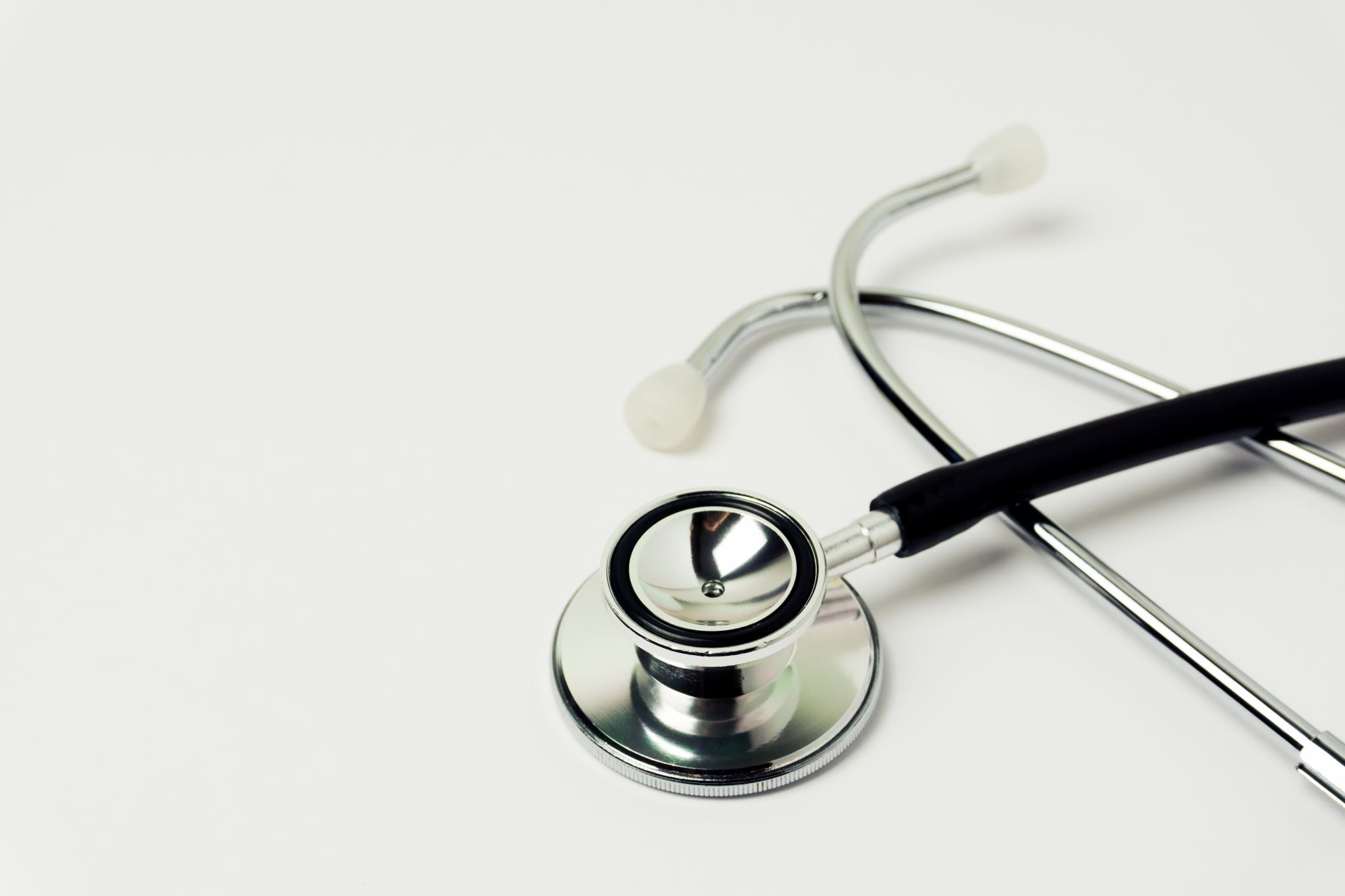 Ce qu’il faut retenir
Personne ressource
Collaboration IPA et médecins, 
Autonomie dans les prises de décisions complexes
Raisonnement clinique infirmier.
Amélioration de la qualité des soins.
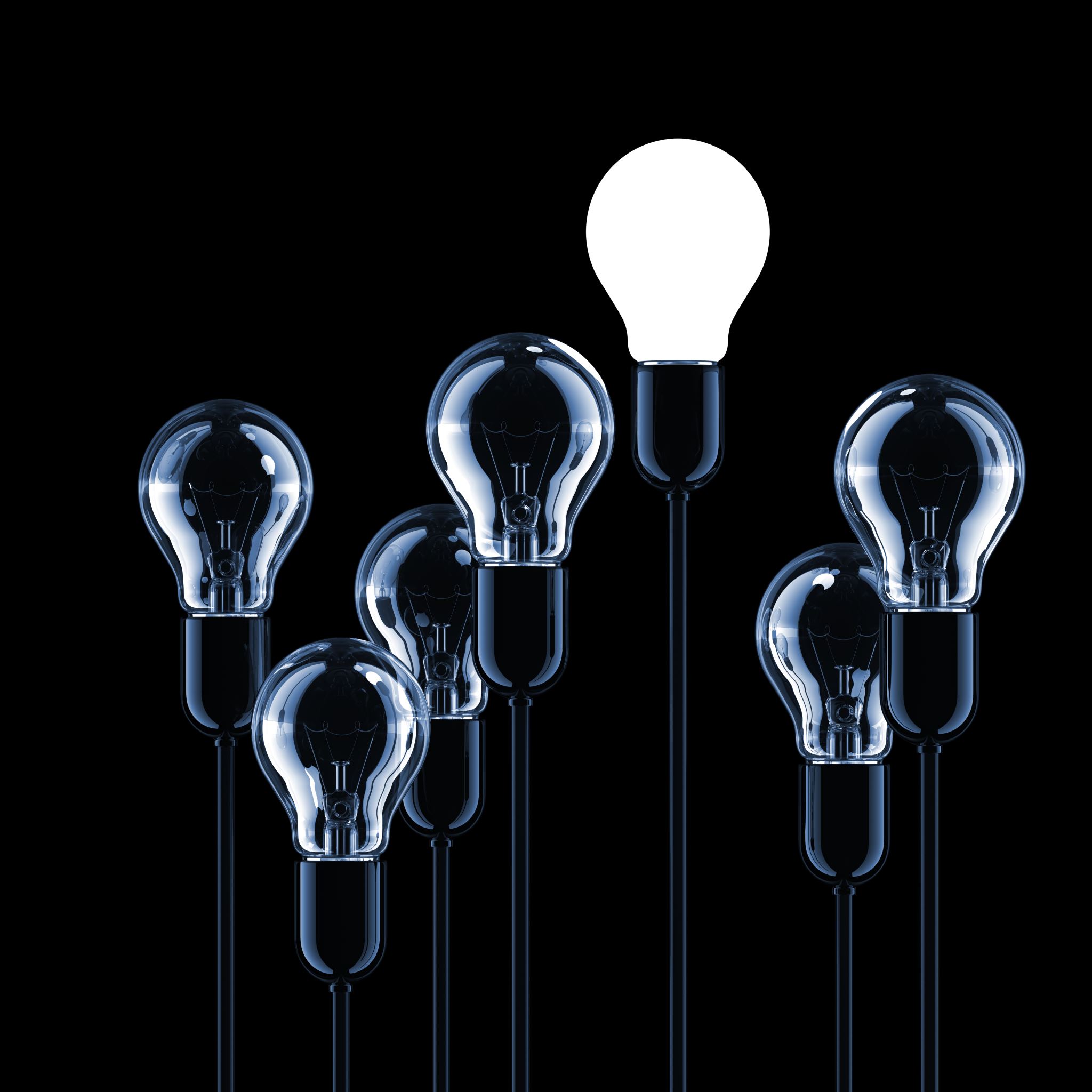 Merci de votre attention.